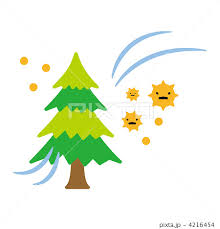 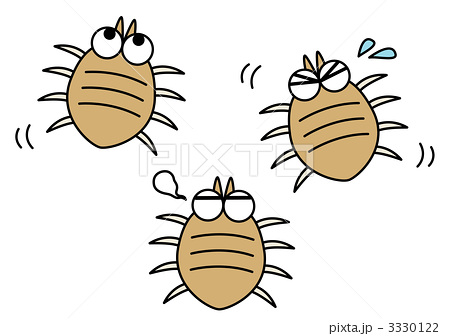 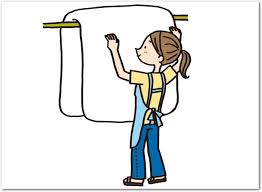 布団を干すと花粉はつくし、ダニは死滅しない。。
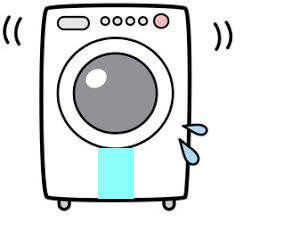 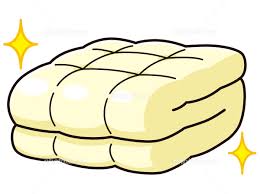 大型洗濯機で洗濯⇒高温乾燥で、ダニも花粉もさようなら！！